Tekstür Profil Analizi
(Büyük deformasyon)
Tekstür analizlerinin tarihsel gelişimi
Mekanik-Manüel
Elektro-Mekanik
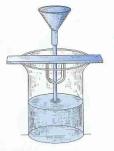 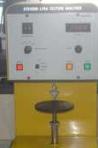 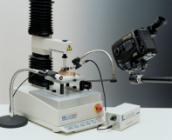 Lipowitz – Jelly Tester
Gel Tester
SMS TA.XTPlus
1989
1973
2001
1861 - - -
1925 - - -
Bloom Gelometer
Oscar T. Bloom
SMS TA.XT2
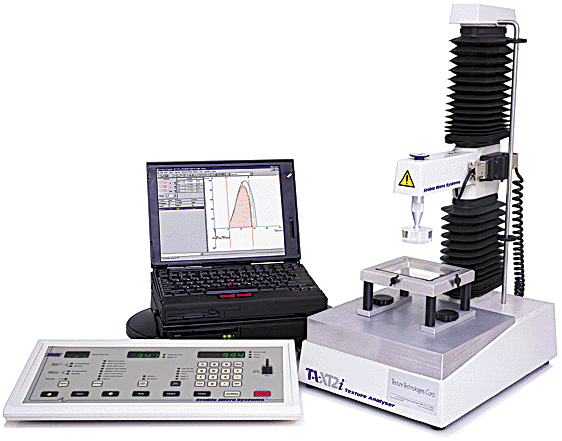 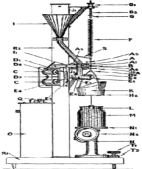 1963 – Szczesniak             General Foods
 Tekstür Profil Analizlerini 
“Tekstürometre”
ile yapmaya başladı.
Bilgisayar Kontrollü
Otomatik-Mekanik
Stable Micro Systems
Tekstür analiz cihazı nedir?
Bir örneğin:

GERME
BASMA
DELME
BÜKME

    
gibi etkilere gösterdiği tepkileri ölçen
cihazdır.
Yük Hücresi
Prob
Örnek
Tekstür profil cihazı çalışma prensibi
Prob
Prob başlangıç pozisyonundan örneğe doğru Test-Öncesi Hızı  ile ilerler.
Örnek
Tekstür profil cihazı çalışma prensibi
Prob
Prob Tetik Gücüne ulaştığında test-öncesi hızı Test-Hızına dönüşür ve veriler kayıt edilmeye başlar.
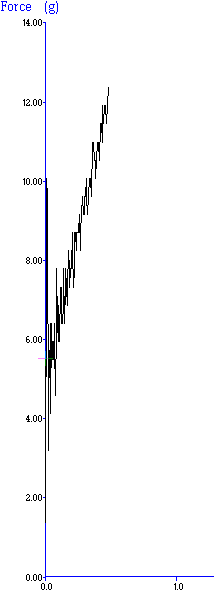 Örnek
Tekstür profil cihazı çalışma prensibi
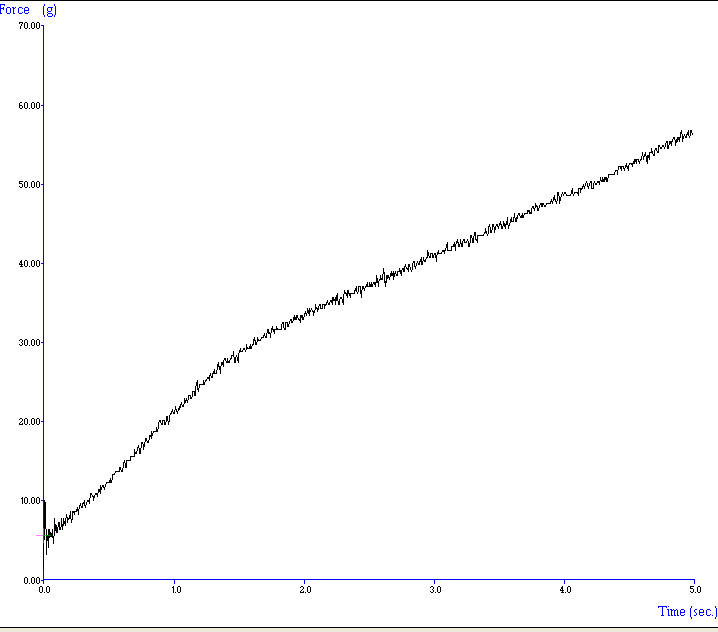 Prob
Prob test-hızı ile örneğin içerisinde belirlenmiş kuvvet, mesafe ya da deformasyon noktasına ulaşıncaya kadar  hareket eder.
Örnek
Tekstür profil cihazı çalışma prensibi
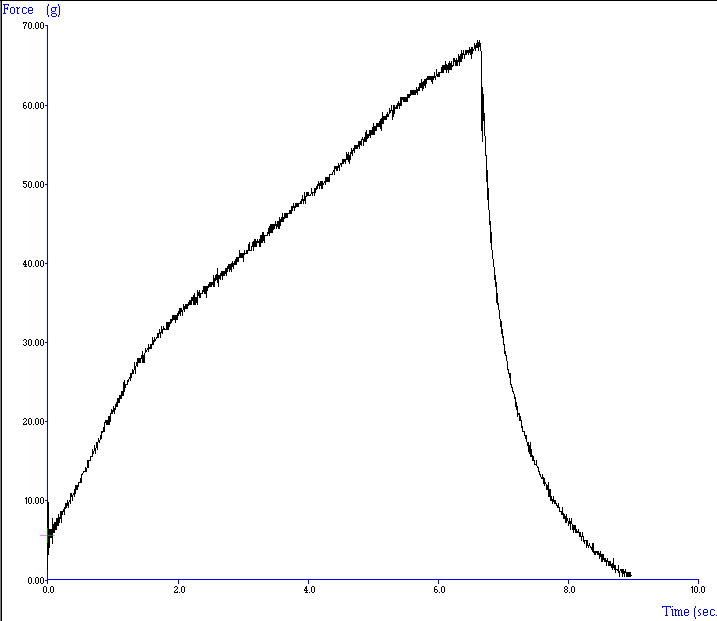 Prob
Prob Test Sonrası-Hızı ile başlangıç noktasına geri döner.
Örnek
Tekstür profil cihazı çalışma prensibi
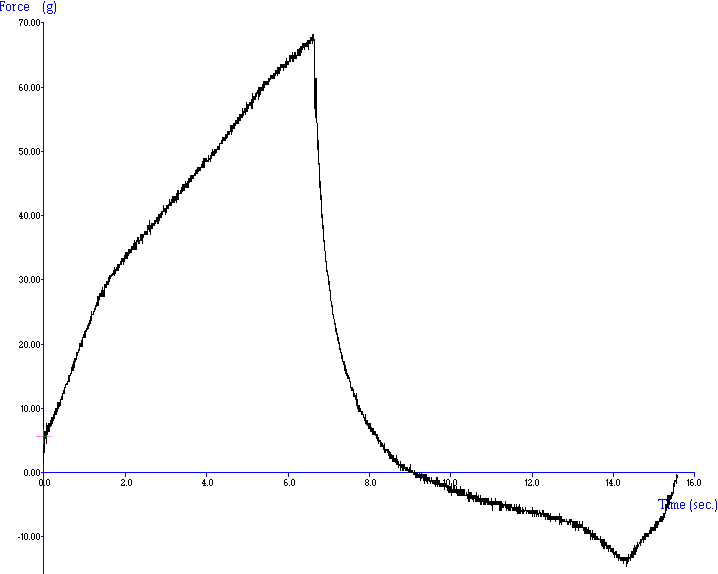 Prob
Prob tetik gücüne eriştiği noktaya geri döndüğünde eğer varsa Yüzey Yapışkanlığı ölçülecektir.
Örnek
Tekstür profil cihazı çalışma prensibi
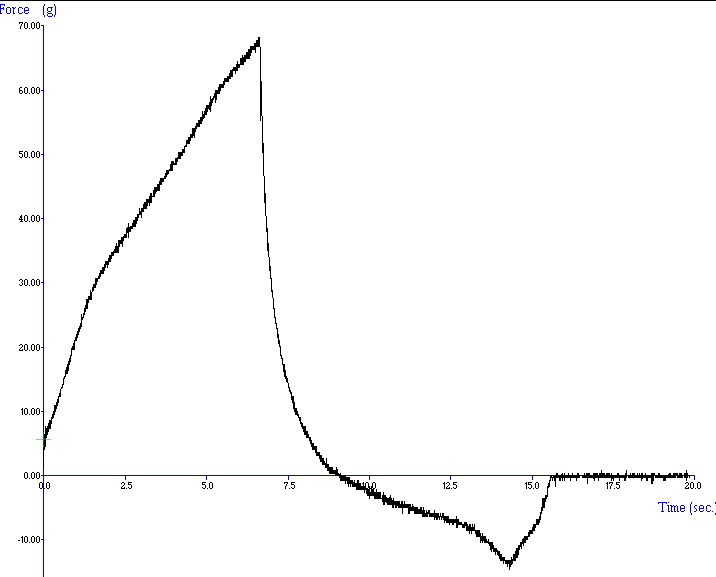 Prob
Prob başlangıç noktasına dönmüştür.
Örnek
TPA
Kuvvet (g)
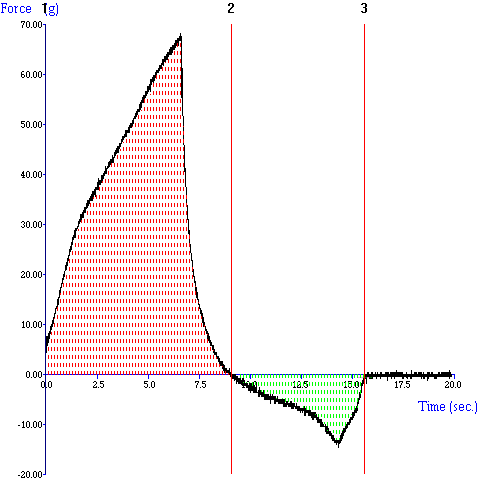 Maksimum kuvvet
Eğim
SIKIŞTIRMA ve  PENETRASYON
Sertlik
Yapışmaya Karşı yapılan iş
Enerji
Zaman (sn)
GERİLME  ve YAPIŞMA
Maksimum Kuvvet
Yapışkanlık
Test Seçim Prosesi
Örnek formu: 
şekil, boyutlar, hal, yapının tipi, heterojenlik
Örneği nasıl deforme etmek istiyoruz: 
baskı, delme, kesme, bükme, germe, ekstrüzyon yada yapışma? 
Donanım geometrisi: 
temas yüzeyi, şekil, kullanılan materyal tipi
Ölçüm Ayarları: 
test hızları, bekleme süreleri, tekrarlama
Analiz Araçları:
İndirgenmiş profilden anlamlı parametrelere
Tekrarlanabilirlik: 
fiili değişiklikleri gözlemleyebiliyor muyuz?
Örnek Formunun Etkileri